CHÀO MỪNG CÁC CON
ĐẾN VỚI TIẾT HỌC
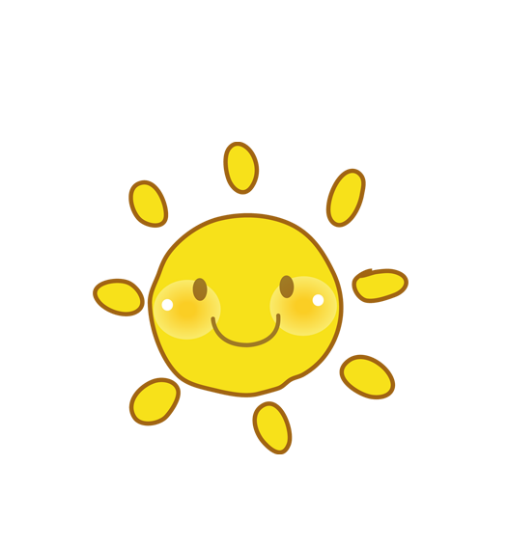 Toán
Bài toán về ít hơn (47)
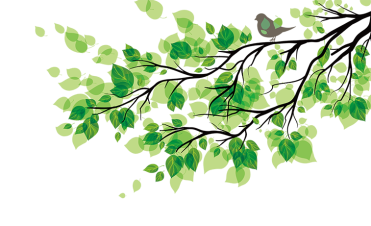 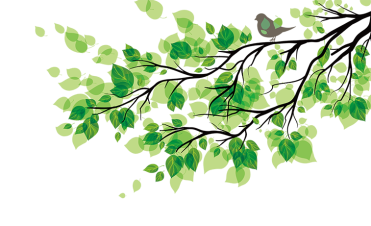 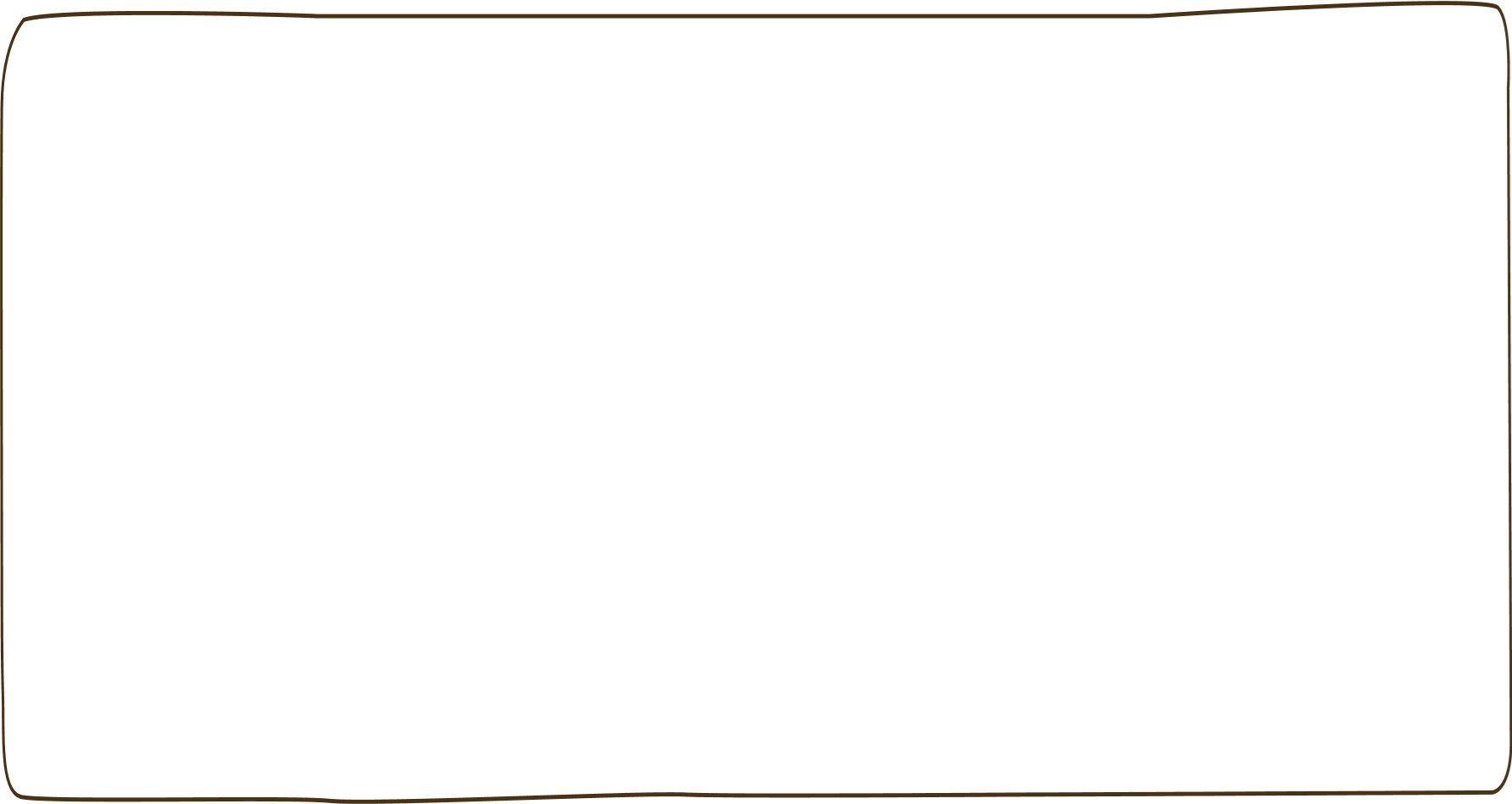 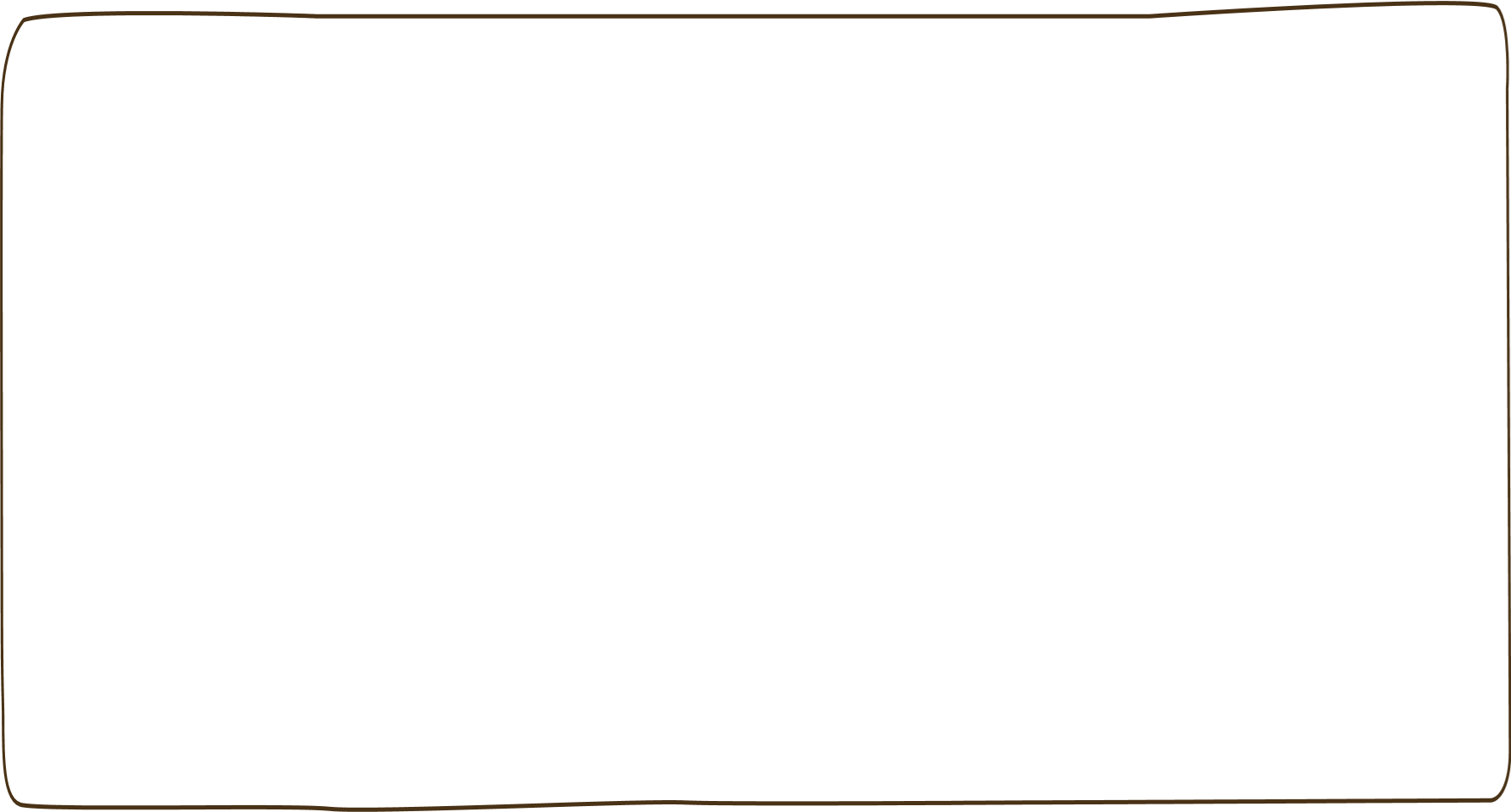 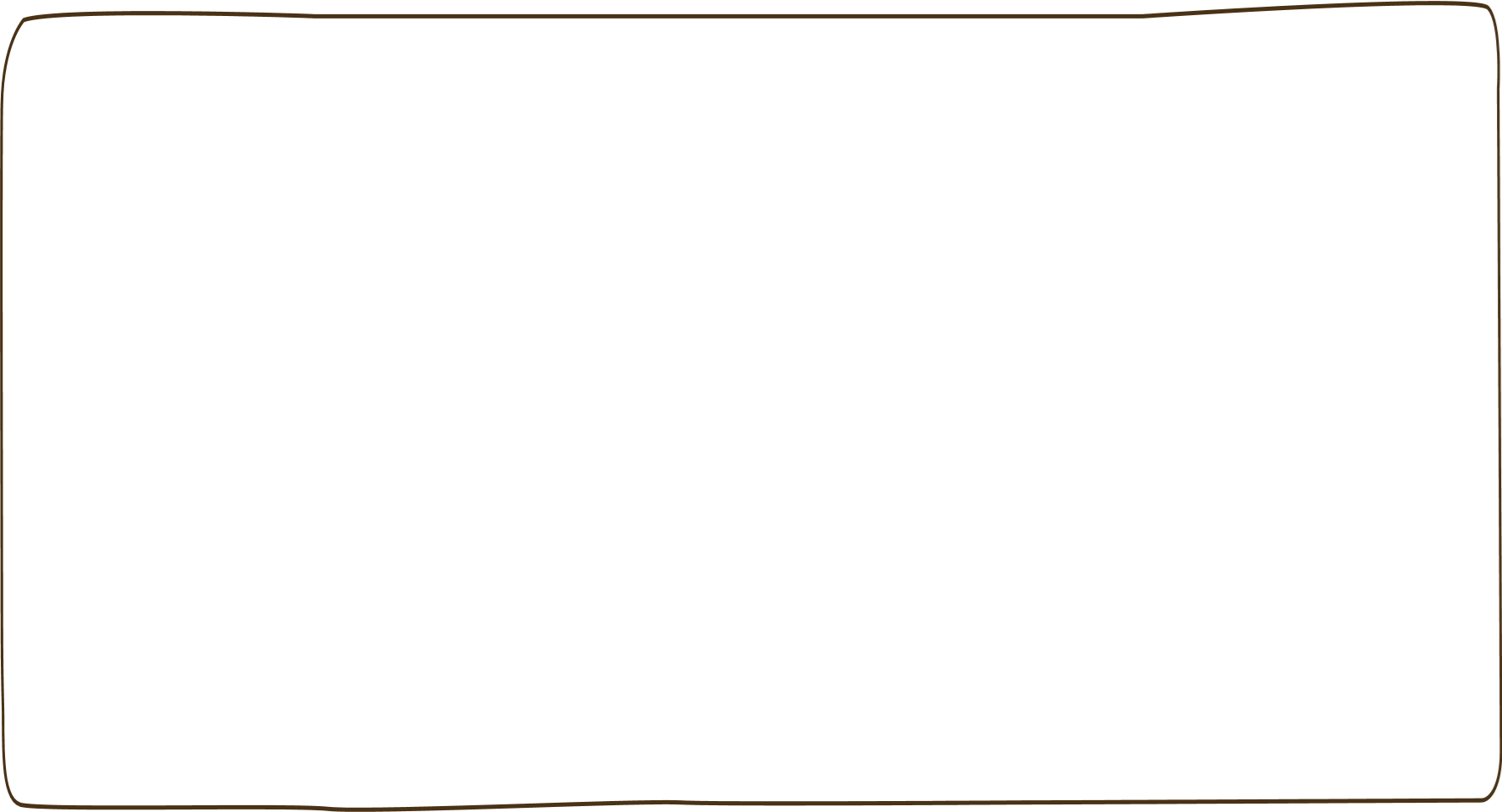 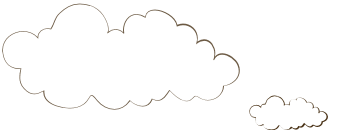 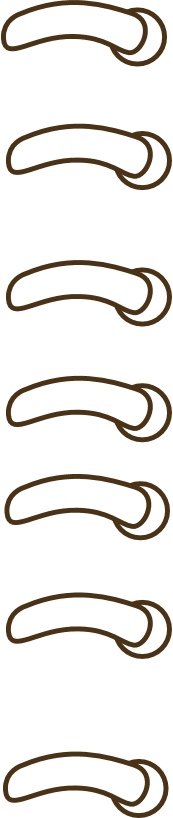 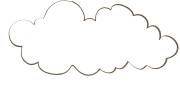 Yêu cầu cần đạt
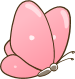 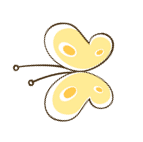 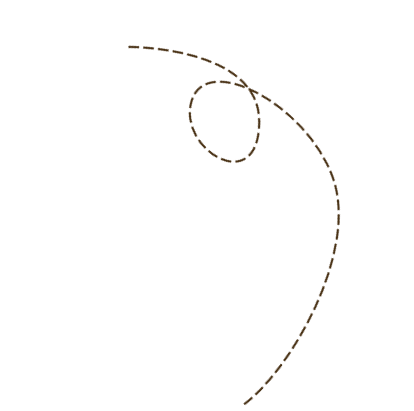 - Biết cách giải và trình bày bài giải Bài toán về ít hơn.
- Liên hệ kiến thức đã học vào giải quyết một số tình huống   gắn với thực tế cuộc sống hằng ngày trong gia đình, cộng đồng. 
- Rèn kĩ năng tính toán, kĩ năng trình bày, khả năng tư duy và lập luận.
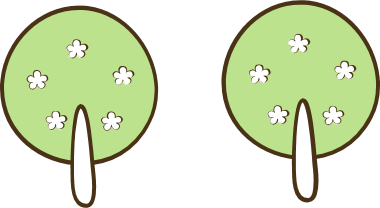 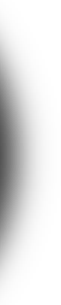 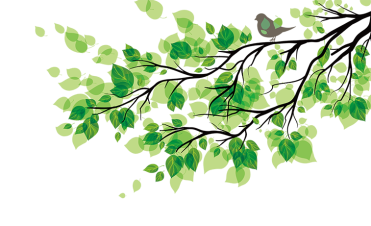 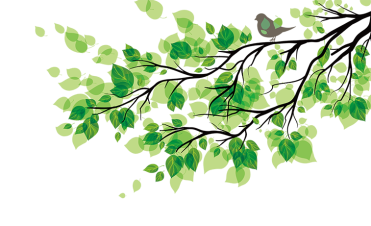 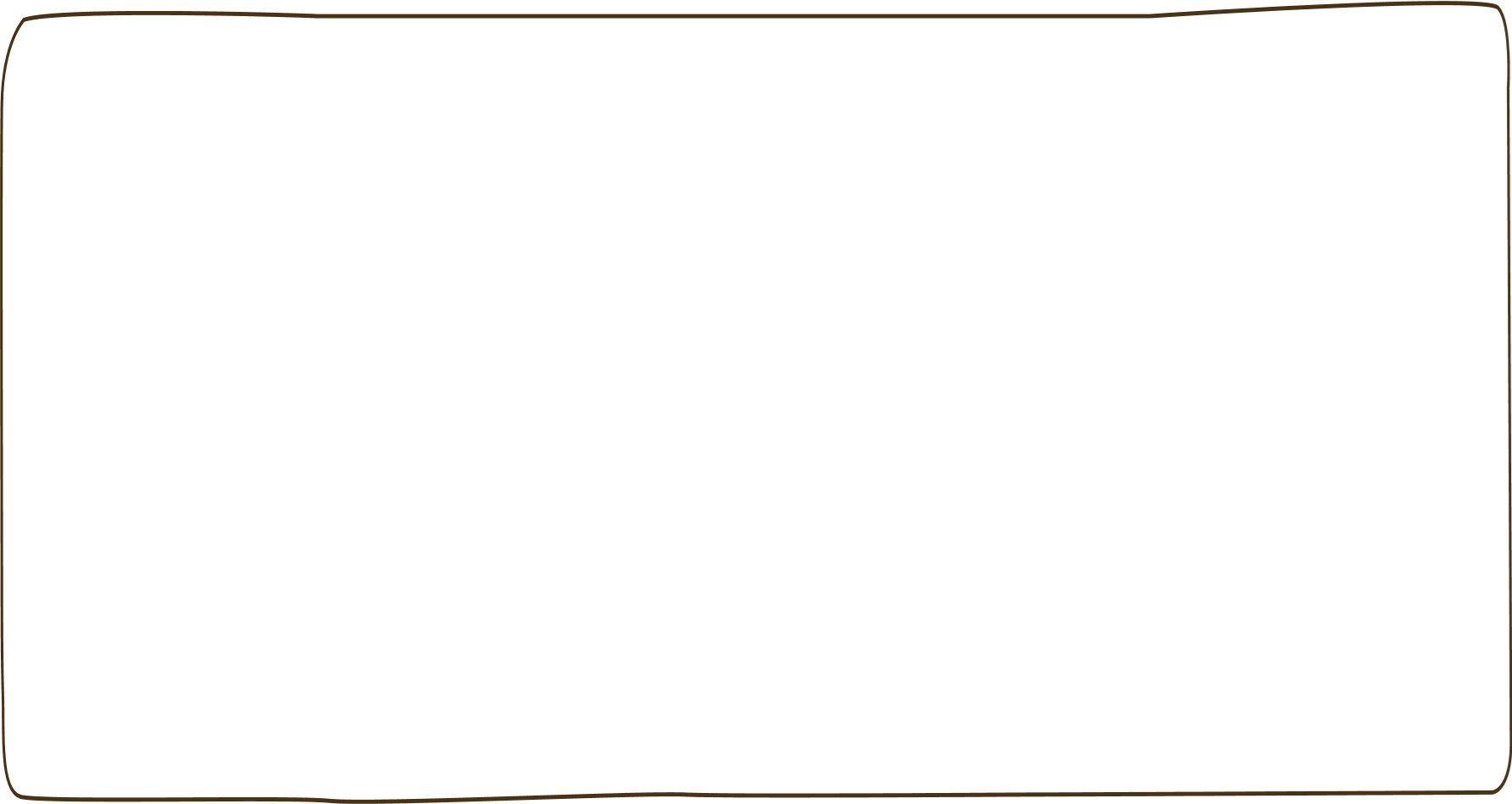 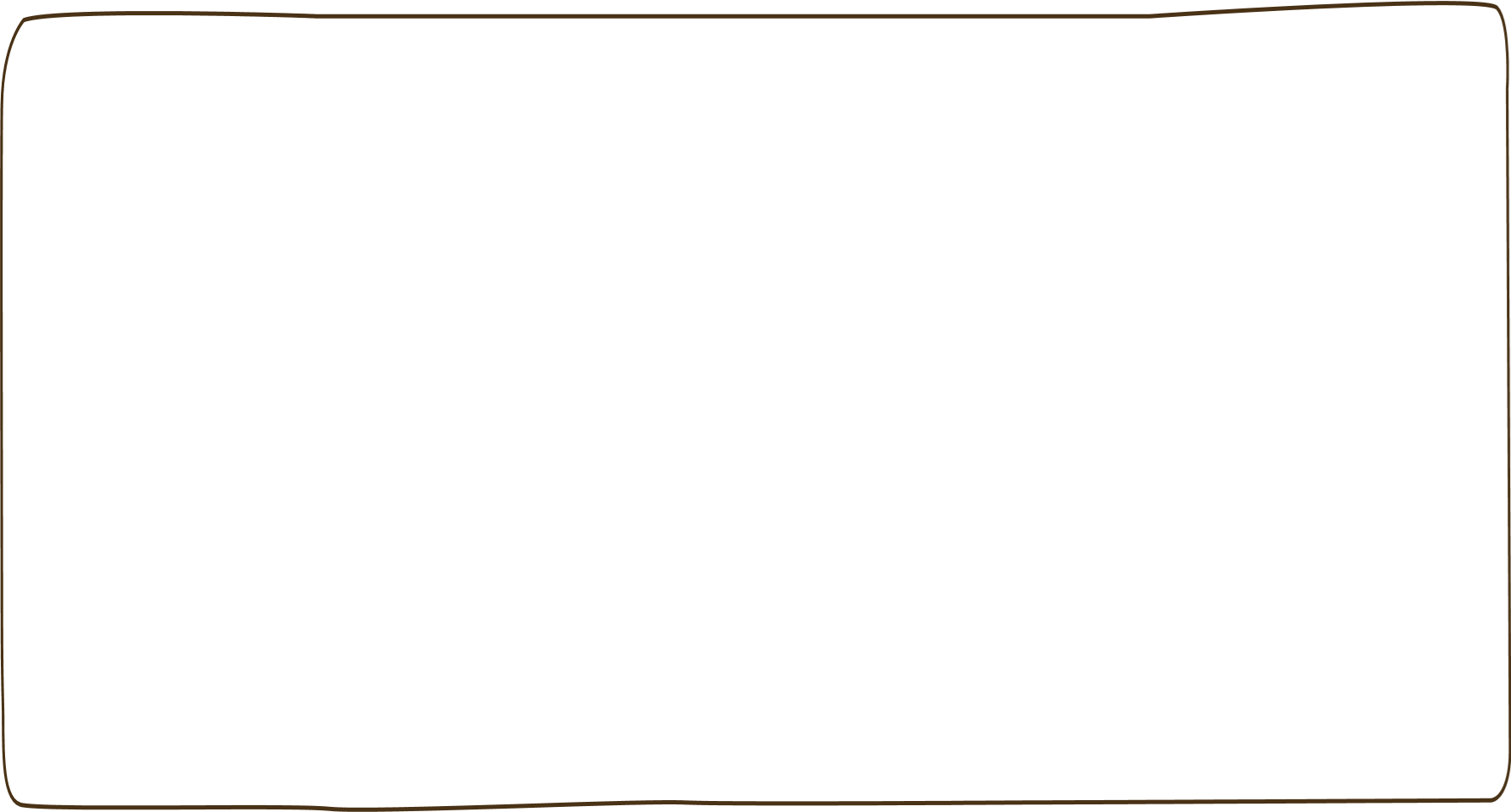 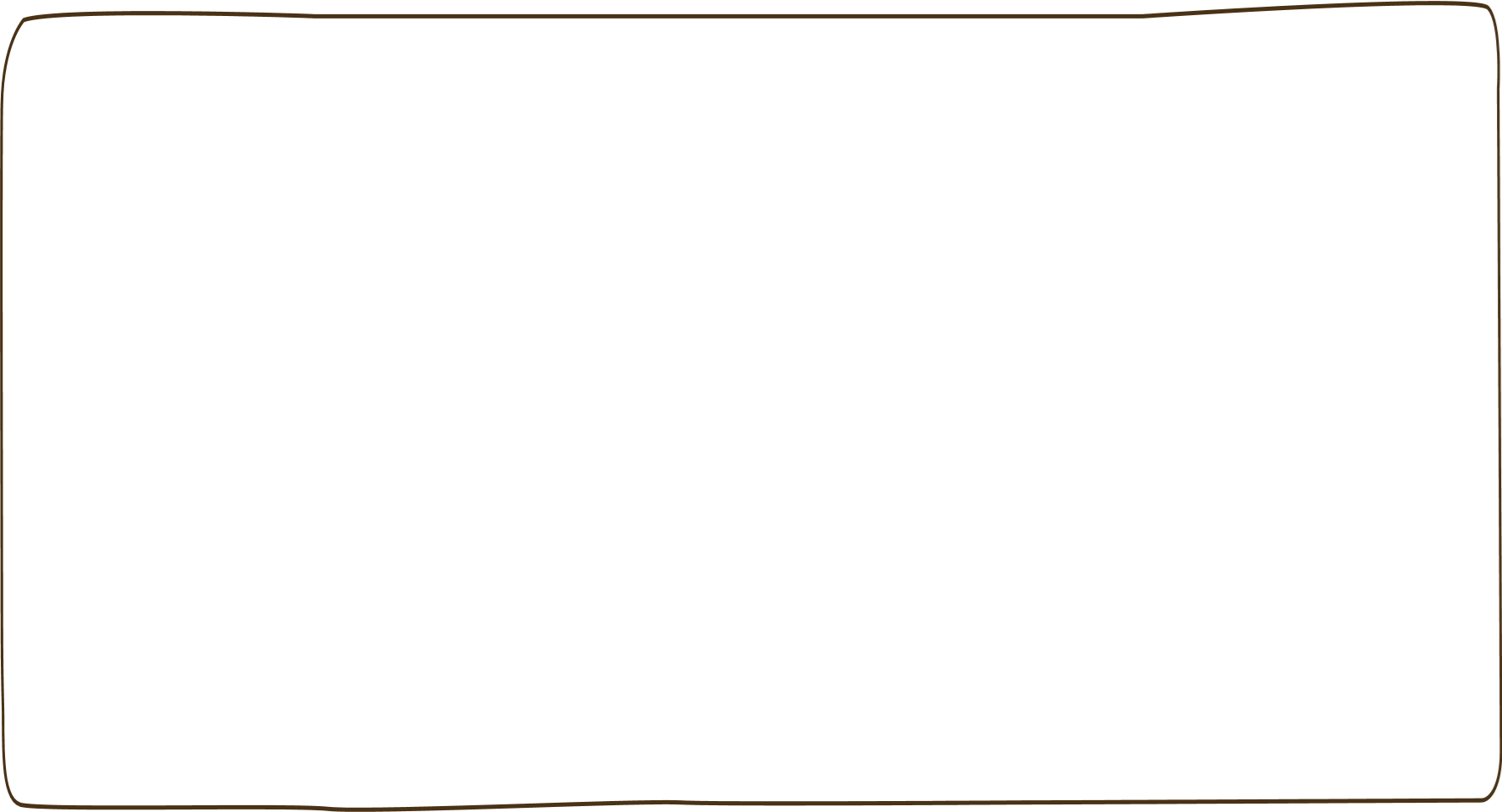 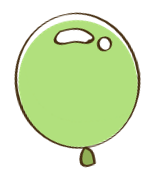 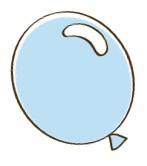 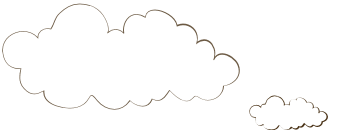 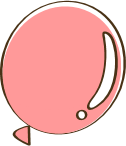 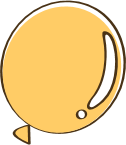 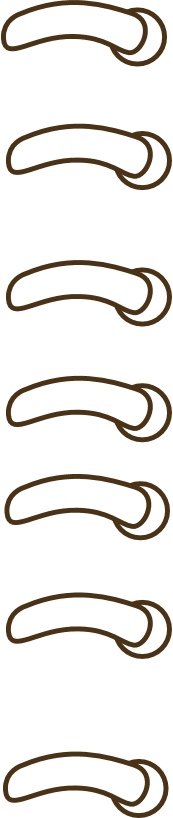 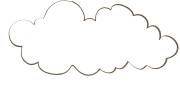 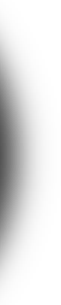 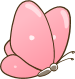 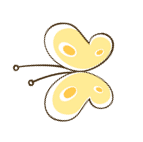 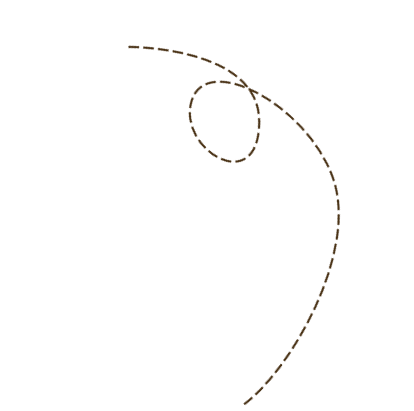 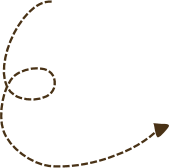 Khám phá
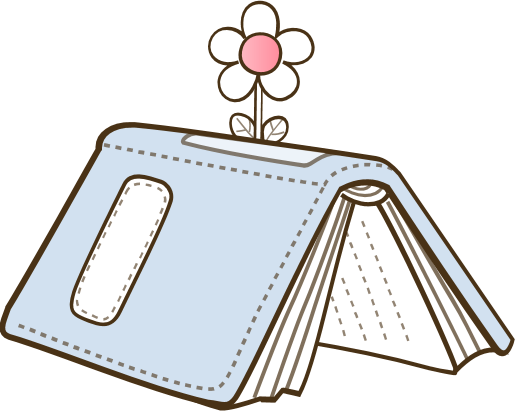 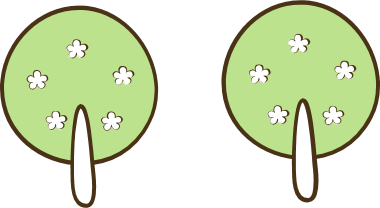 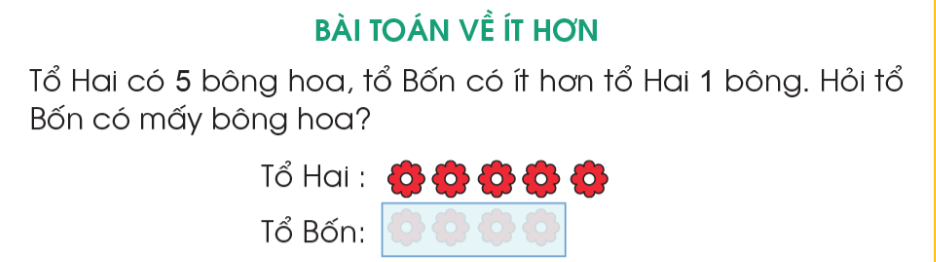 Bài toán cho biết những gì? Bài toán hỏi gì?
Tổ nào có số bông hoa ít hơn?
Tổ Bốn có ít hơn tổ Hai mấy bông hoa?
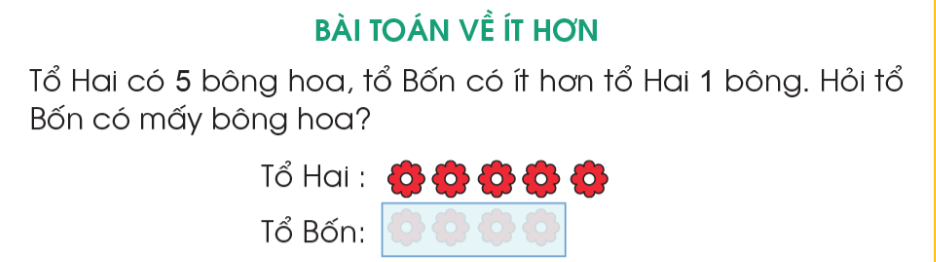 ? bông hoa
Tóm tắt
5 bông hoa
Tổ Hai :
Tổ Bốn:
1 bông hoa
Tóm tắt
Số lớn
Tổ Hai :
Tổ Bốn:
5 bông hoa
? bông hoa
Phần ít hơn
1 bông hoa
Số bé
Bài toán về ít hơn
- Biết số lớn.
- Biết phần “ít hơn” của số bé so với số lớn.
- Tìm số bé = số lớn - phần “ít hơn”.
Bài giải
Tổ Bốn có số bông hoa là:
5 – 1 = 4 (bông hoa)
Đáp số: 4 bông hoa.
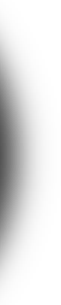 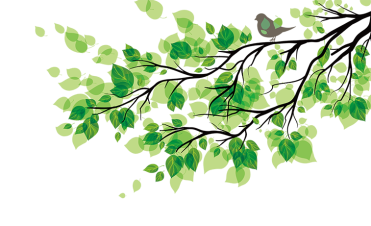 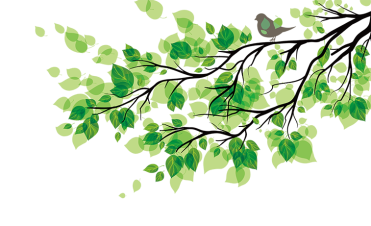 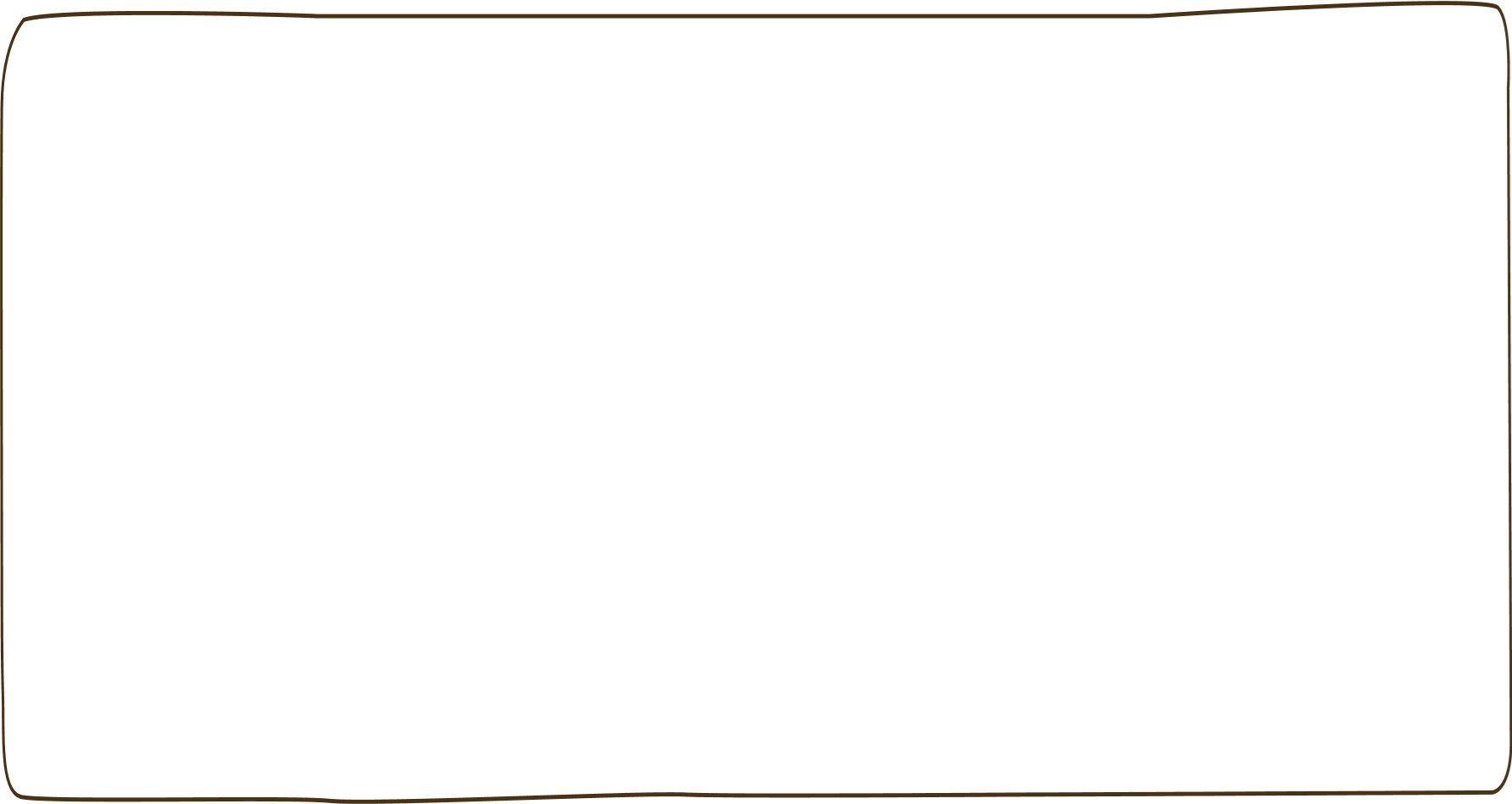 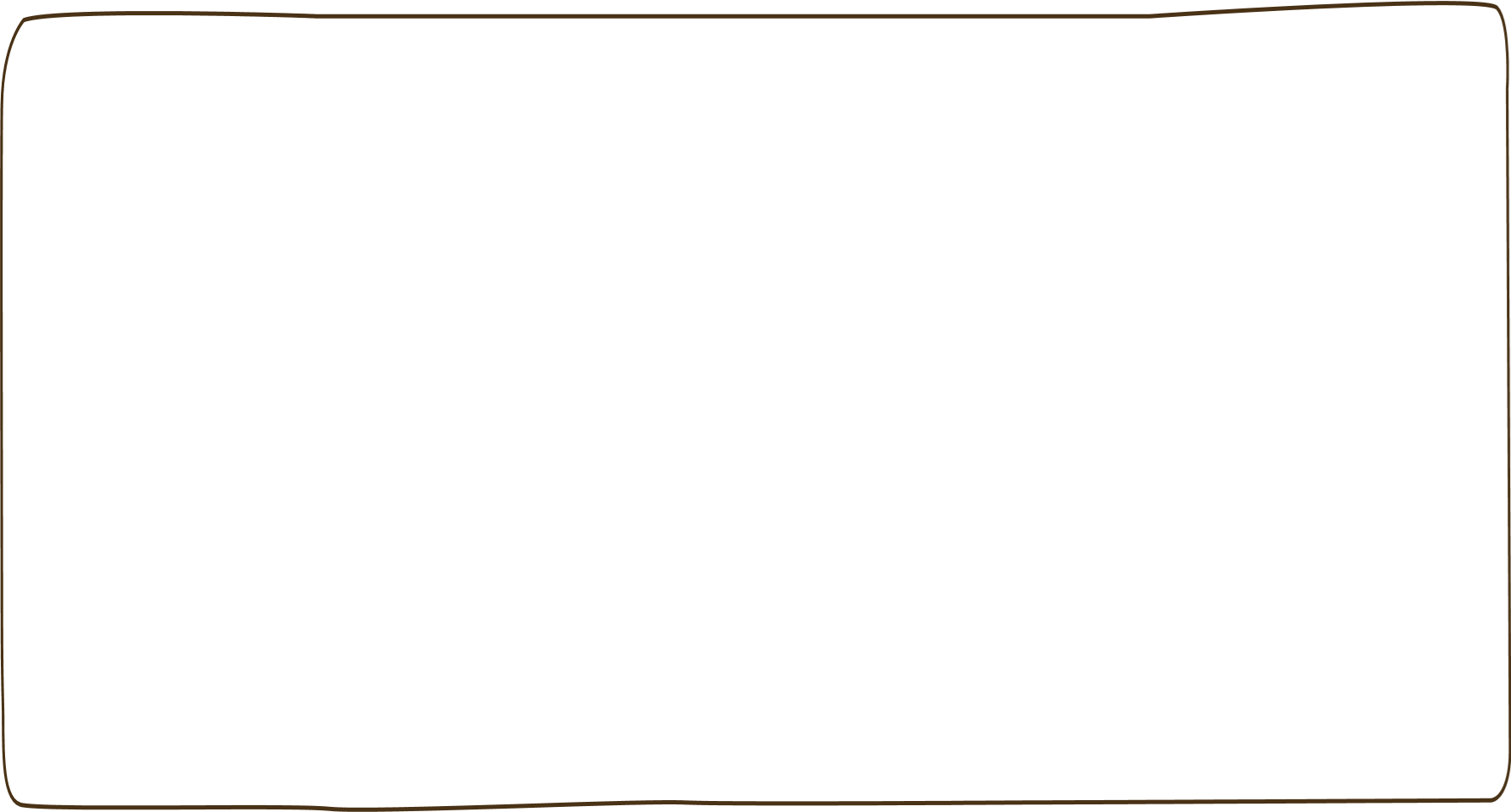 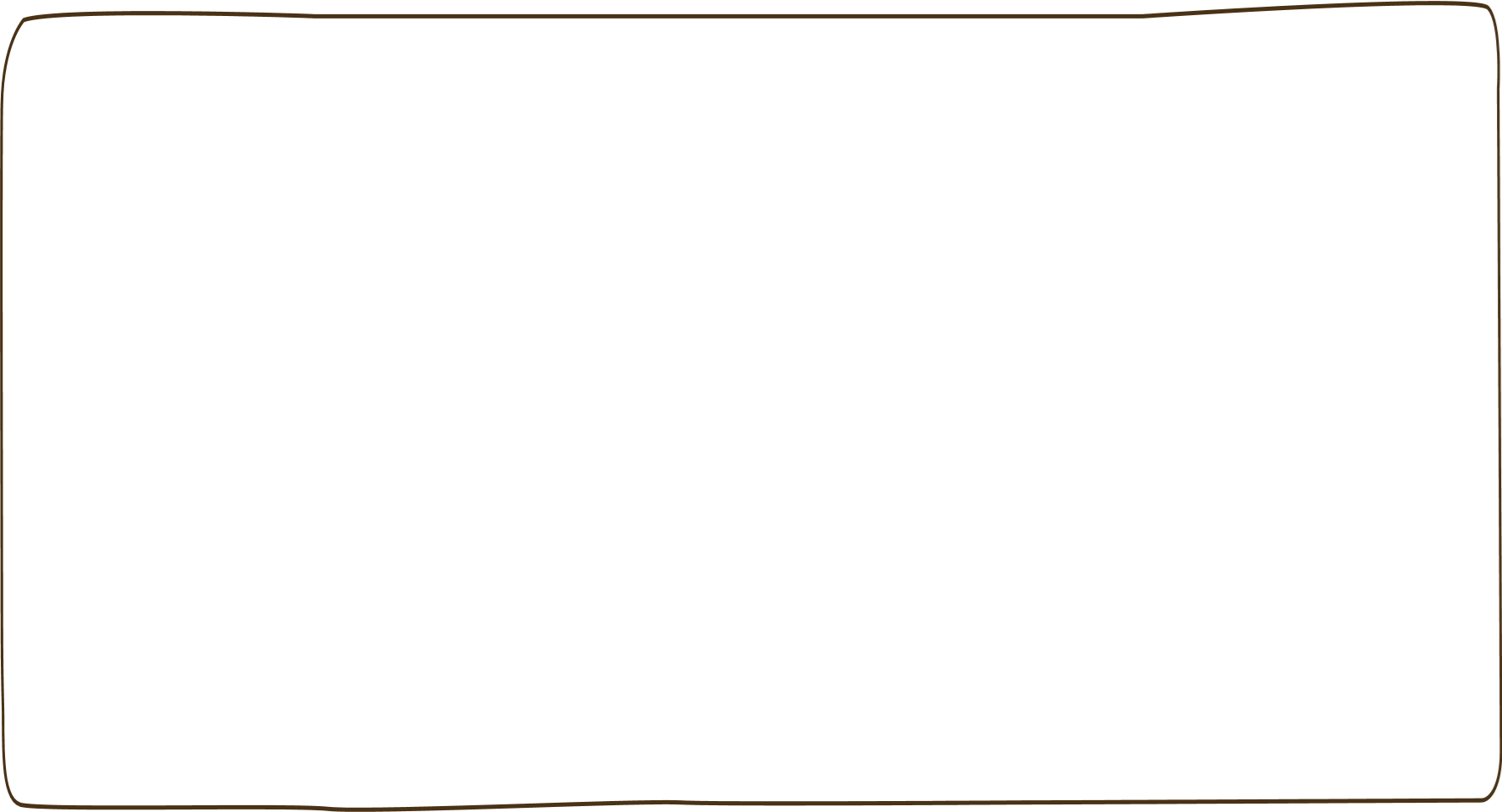 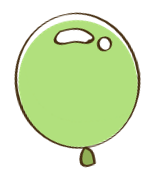 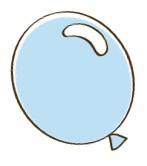 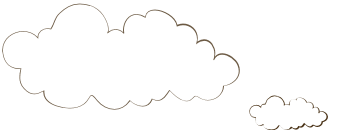 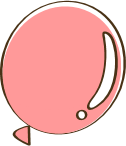 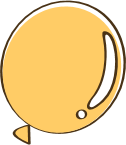 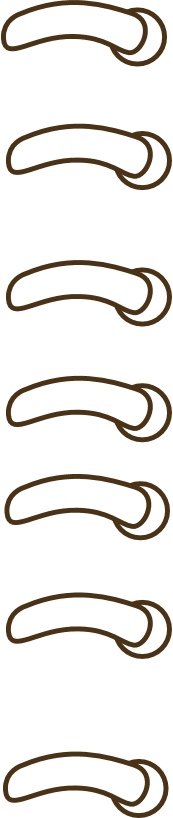 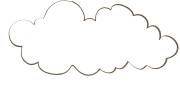 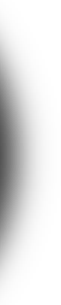 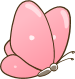 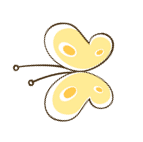 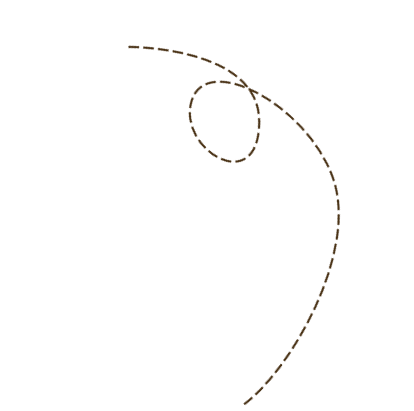 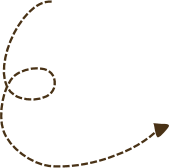 Thực hành
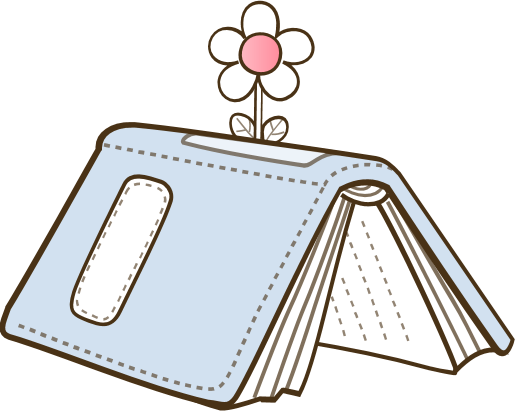 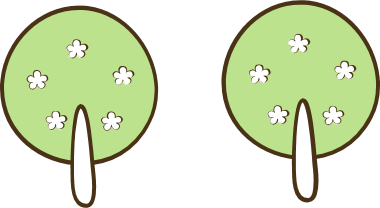 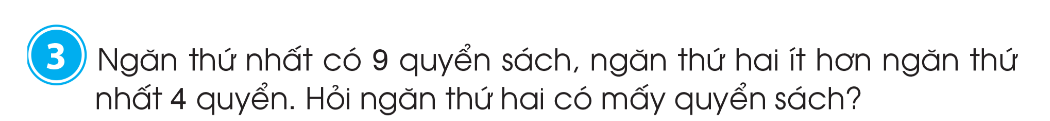 Tóm tắt
? quyển sách
Ngăn thứ nhất:
Ngăn thứ hai  :
4 quyển sách
9 quyển sách
Bài toán về ít hơn
- Biết số lớn.
- Biết phần “ít hơn” của số bé so với số lớn.
- Tìm số bé = số lớn - phần “ít hơn”.
(Số lớn là số quyển sách ở ngăn thứ nhất: 9 quyển sách)
(Phần ít hơn: 4 quyển sách)
(Số bé là số quyển sách ở ngăn thứ hai)
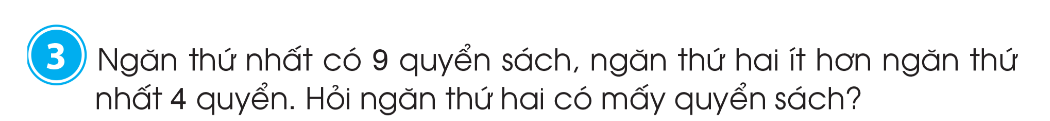 Tóm tắt
9 quyển sách
? quyển sách
Ngăn thứ nhất:
Ngăn thứ hai  :
4 quyển sách
Bài giải
Ngăn thứ hai có số quyển sách là:
 9  –  4  =   5 (quyển sách)
   Đáp số: 5 quyển sách.
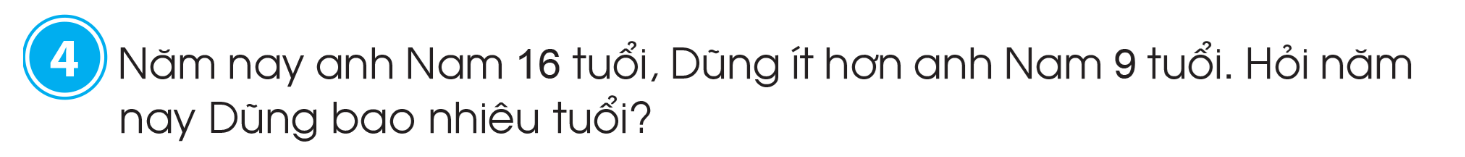 Tóm tắt
? tuổi
Anh Nam:
Dũng      :
9 tuổi
16 tuổi
Con hãy xác định số lớn, số bé và phần ít hơn.
Số lớn: Số tuổi của anh Nam. 
Phần ít hơn: 9 tuổi.
Số bé: Số tuổi của Dũng.
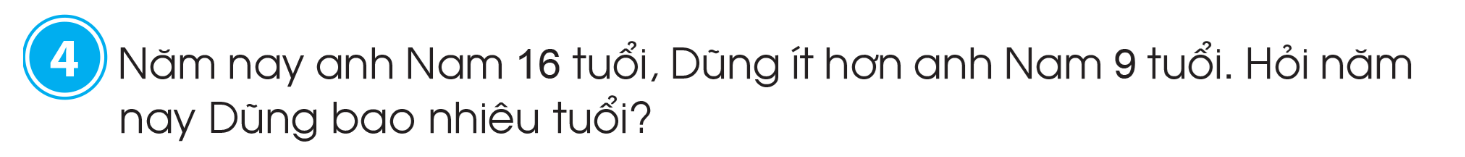 Tóm tắt
16 tuổi
? tuổi
Anh Nam :
Dũng        :
9 tuổi
Bài giải
Năm nay Dũng có số tuổi là:
                           16 – 9  =  7 (tuổi)
Đáp số: 7 tuổi.
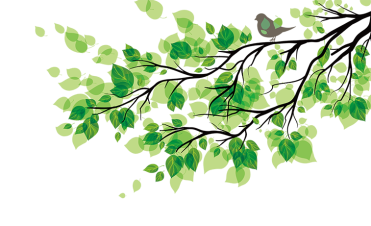 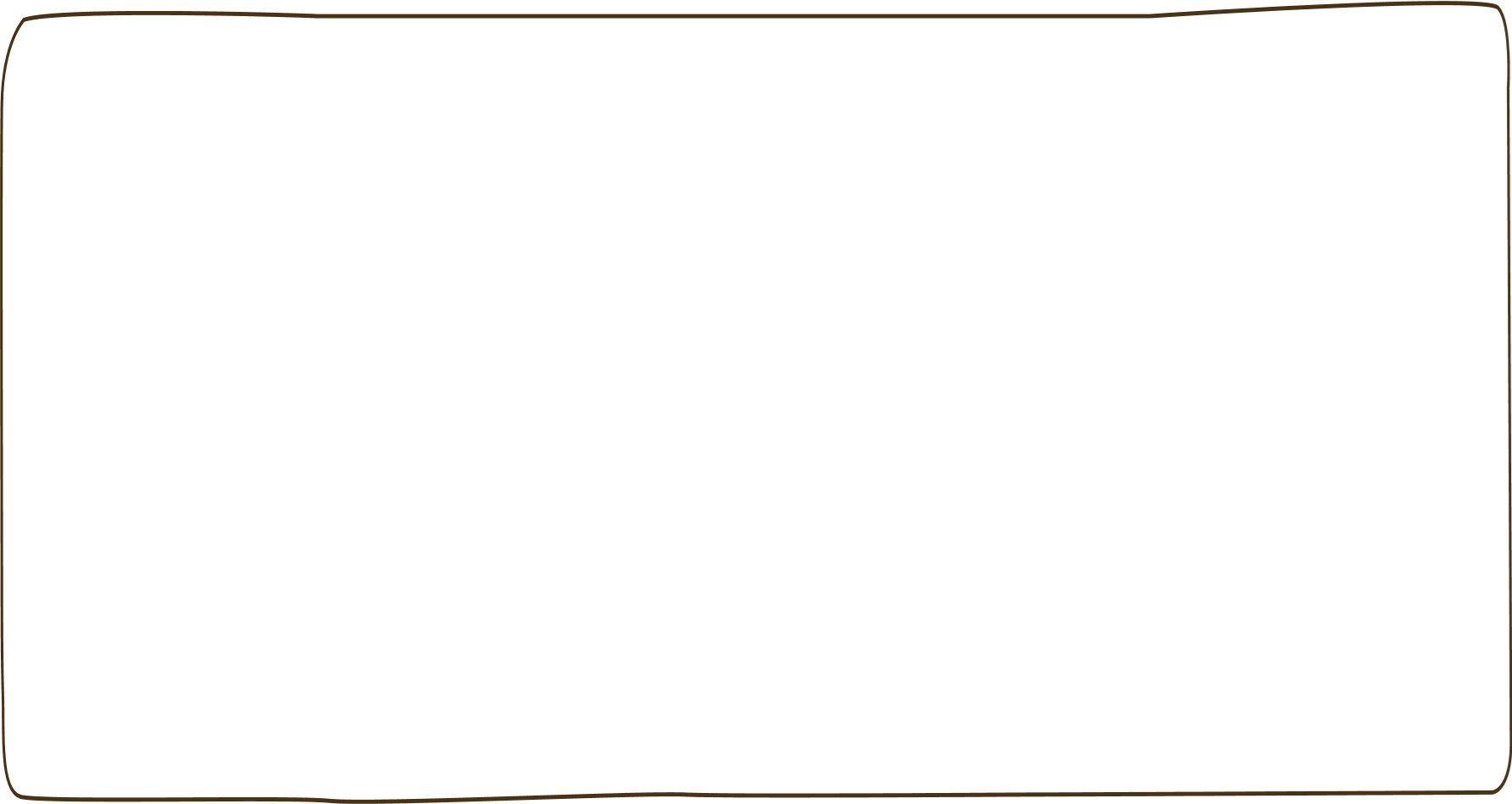 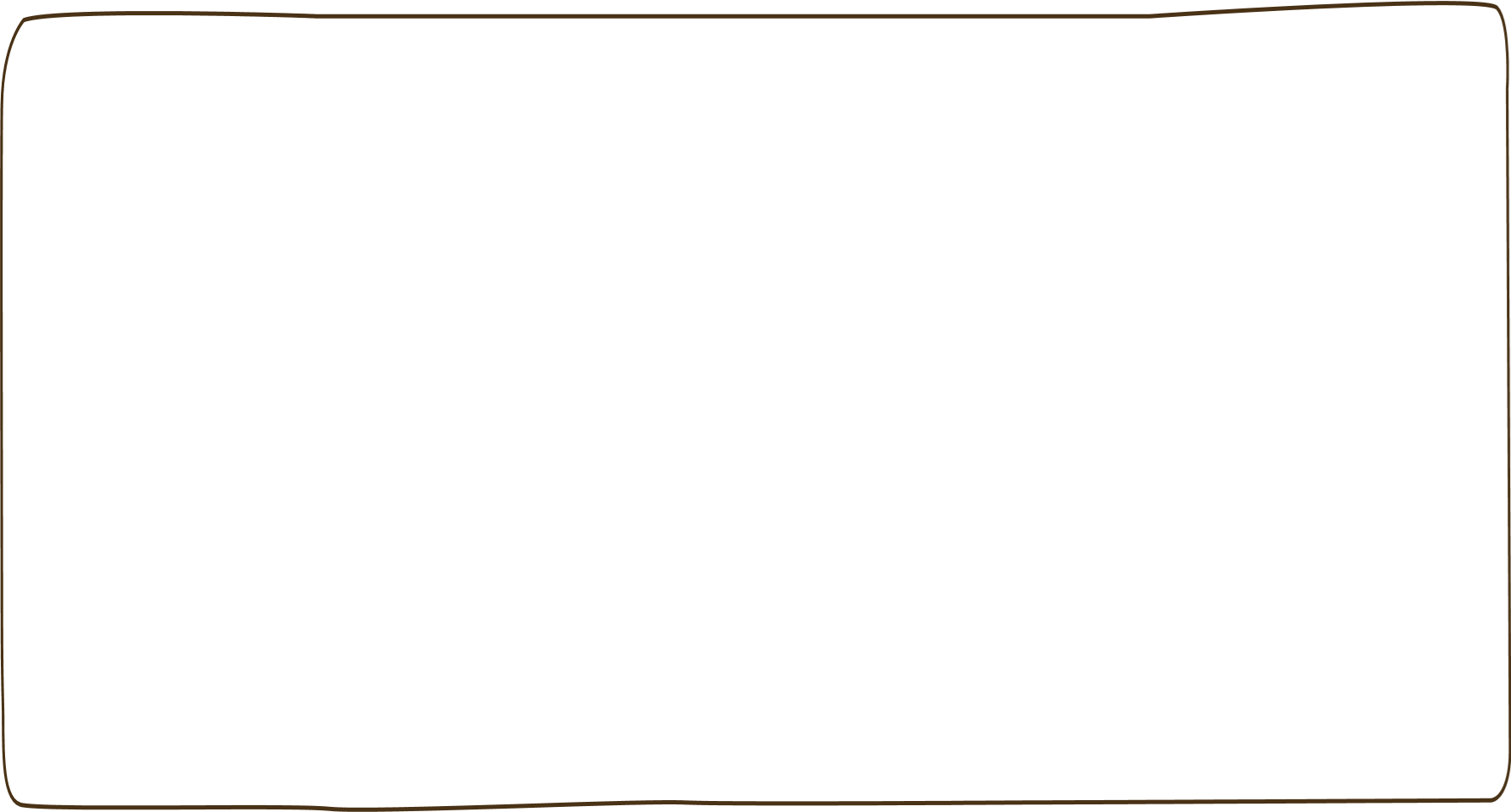 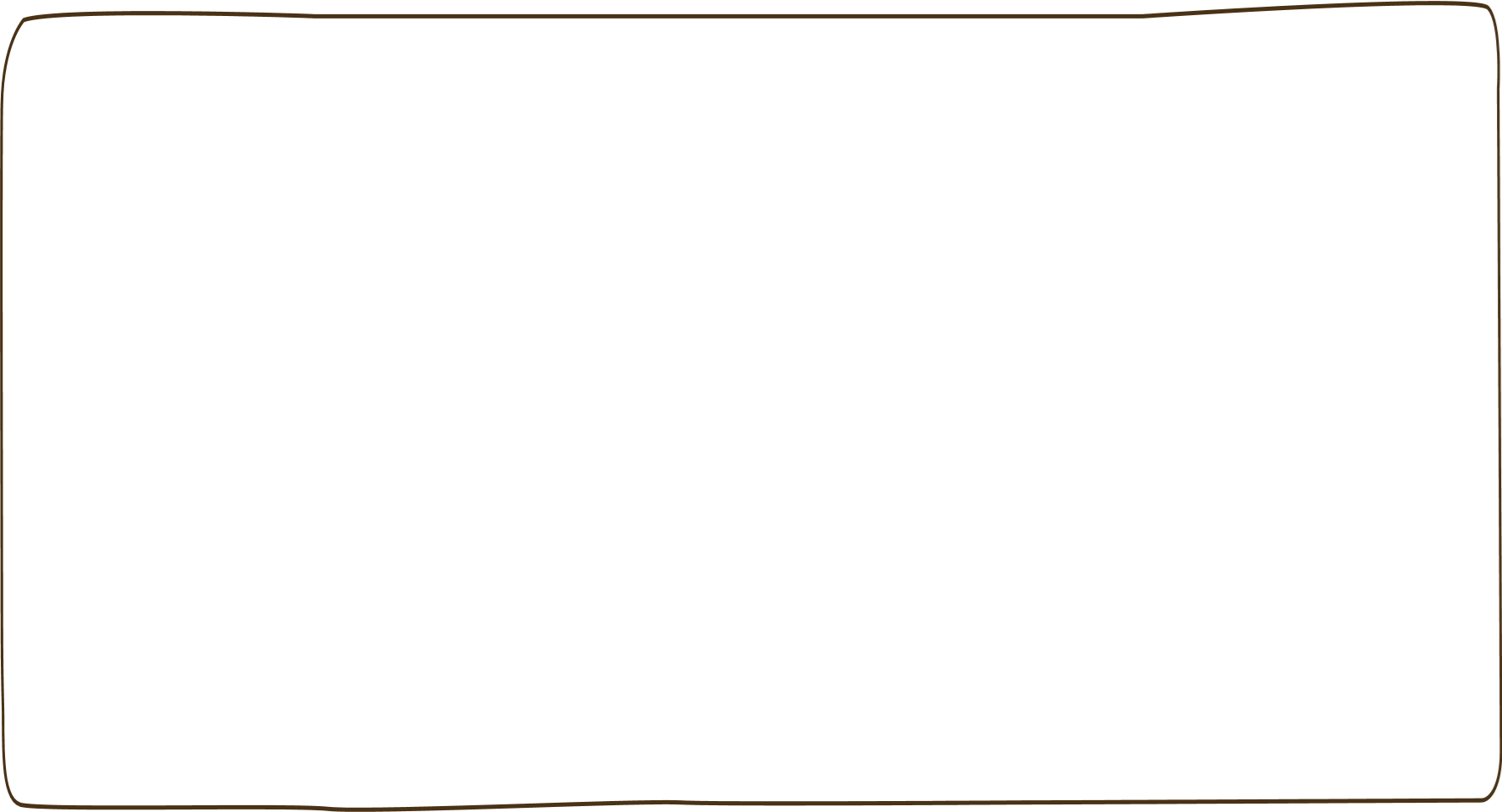 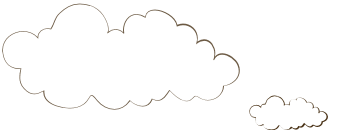 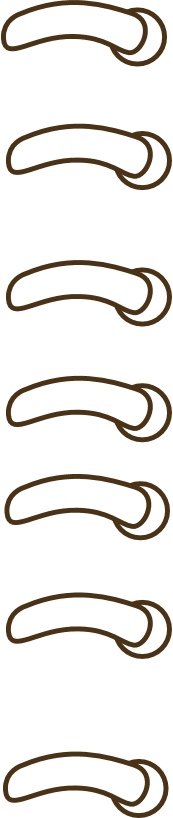 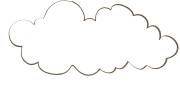 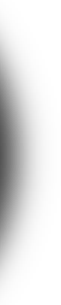 Kiến thức cần ghi nhớ
Bài toán về ít hơn
- Biết số lớn.
- Biết phần “ít hơn” của số bé so với số lớn.
- Tìm số bé = số lớn - phần “ít hơn”.
Hẹn gặp lại các con
 trong những tiết học sau!